Module 7:Interviewing Juvenile Sexual Abuse Victims
Notice of Federal Funding Disclaimer – This project was supported by Grant No. 2010-RP-BX-K001 and updated by Grant No. 2019-RP-BX-K002, awarded by the Bureau of Justice Assistance. The Bureau of Justice Assistance is a component of the Office of Justice Programs, which also includes the Bureau of Justice Statistics, the National Institute of Justice, the Office of Juvenile Justice and Delinquency Prevention, the Office for Victims of Crime, and the Office of Sex Offender Sentencing, Monitoring, Apprehending, Registering, and Tracking. Points of view or opinions in this document are those of the author and do not necessarily represent the official position or policies of the U.S. Department of Justice nor those of Impact Justice (IJ), which administers the National PREA Resource Center through a cooperative agreement with the Bureau of Justice Assistance.
Module 7: Objectives
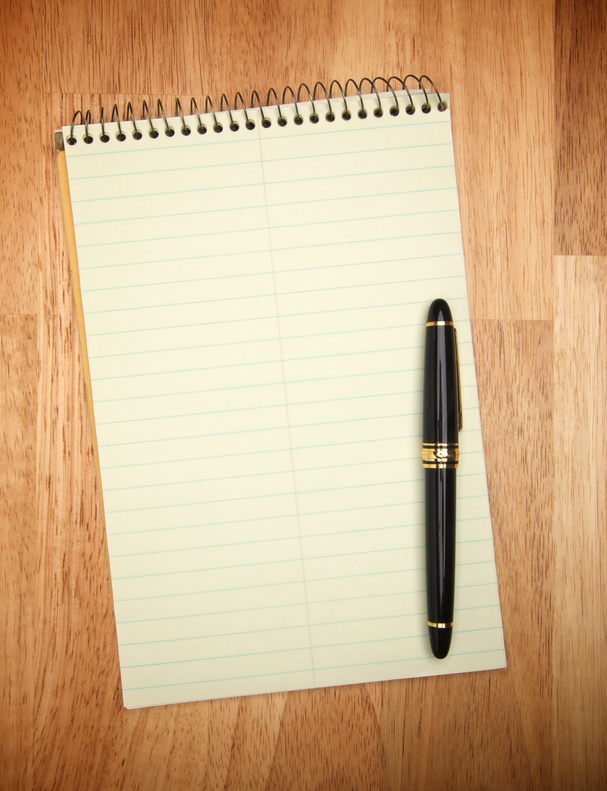 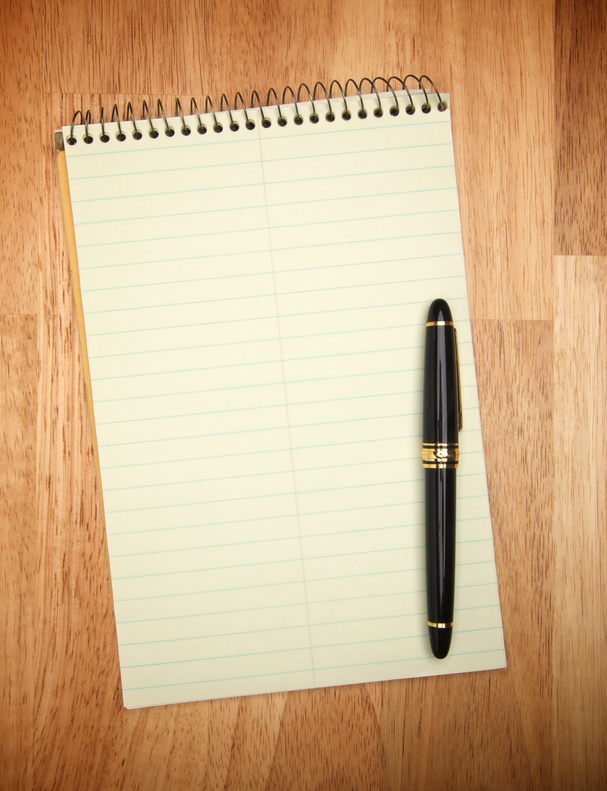 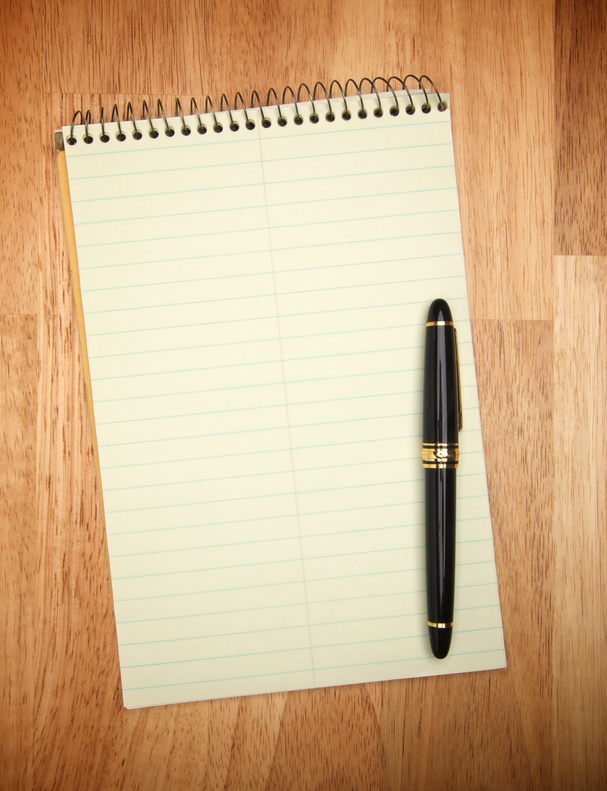 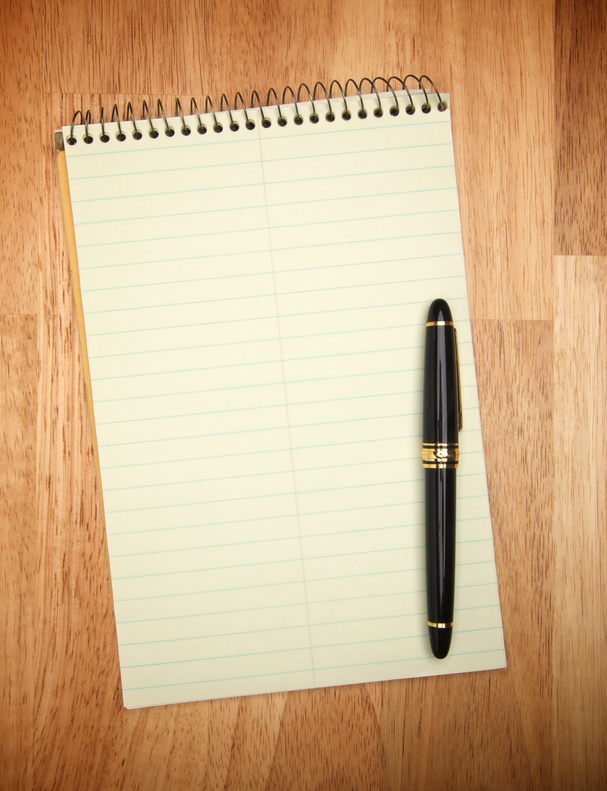 Identify techniques for interviewing juveniles during investigations of sexual abuse in confinement settings.
Goal of a Juvenile Forensic Interview
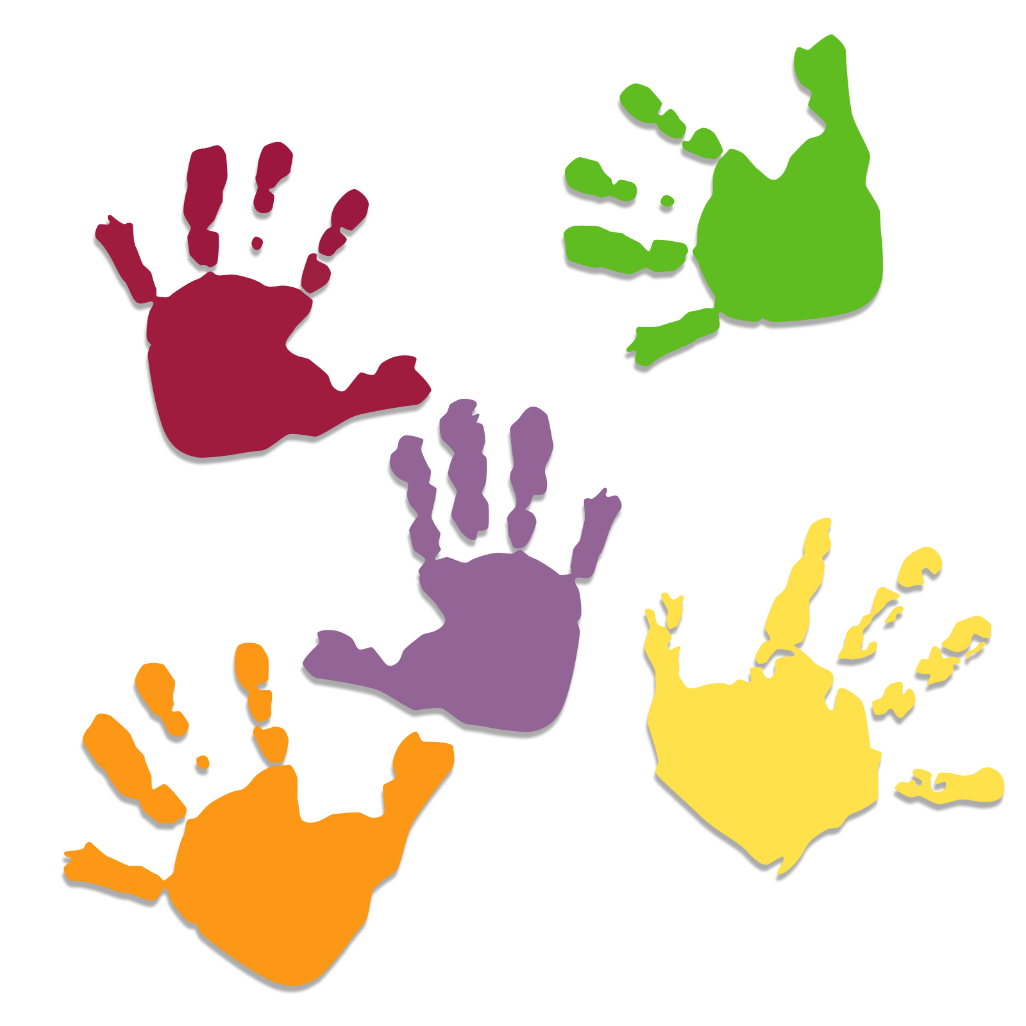 Obtain a statement from a child in a developmentally-sensitive, unbiased, and truth-seeking manner that will support accurate and fair decision-making in the criminal justice and child welfare systems.
[Speaker Notes: The goal of a forensic interview is to obtain a statement from a child, in a developmentally-sensitive, unbiased, and truth-seeking manner that will support accurate and fair decision-making in the criminal justice and child welfare systems.]
Sex Is Complex
Views
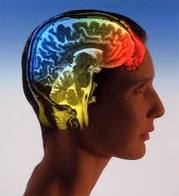 Upbringing
Belief 
System
Lifestyle
Exposure
Personal 
Values
Culture
Automatic
[Speaker Notes: Everyone has biases. Your biases were developed over the course of your life, and were shaped by your belief system, personal values, upbringing, culture, lifestyle, and exposure to alternate lifestyles. Having biases is not a problem, but you need to be aware of those biases and manage them to be able to successfully interview victims of sexual abuse. Activity: Values and Judgments: We all bring our own values, judgments, and life experiences with us into work.  •How do we acknowledge those values and recognize when they influence us in our jobs? •Do you believe people cannot get raped if they don’t want to be? •What are your attitudes towards LGBTI and gender non-conforming youth? •How might past personal experiences or familiar experiences impact attitudes? In a small group at your table, discuss how an investigator’s values may affect his/her interviews in a sexual abuse case.]
Understanding Your Subjects
In order to be prepared to interview juvenile victims or suspects you must understand
 • pathways 
 • thought processes 
 • level of cognitive maturity
[Speaker Notes: In order to successfully interview a juvenile in any situation, you need to recognize that juveniles are not just small adults; they are at a certain point in the development process, and this will influence  • How they behave • How they interact with the investigative process.  In sexual abuse cases, it is particularly important to recognize  • The children’s pathways into the criminal justice system  • How they may perceive abuse • How they may perceive reporting • How they may perceive authority figures such as yourself.]
Video
[Speaker Notes: https://www.youtube.com/watch?v=p196J_c31dA&t=3s

Note that even though this interview does not occur within the correctional setting, many of the assumptions and biases the investigators show are universal and can still be useful for training.
 
If there is time, ask participants to identify problems with how this interview is conducted, referring back to what they have learned so far.
 
This video can also be a good segue into the next section on gender and communication.]
Pathways
Many children come into the criminal justice system after having been physically, emotionally and/or sexually abused. 

Children who have been sexually abused by a family member are often enveloped into a secret life ..they are good at keeping secrets
[Speaker Notes: Many children come into the criminal justice system after having been physically, emotionally, and/or sexually abused. Children who have been sexually abused by a family member are often particularly good at keeping secrets.]
Pathways
Many of your youth are coming to you... 
• From single-parent households without strong male role models 
• Having been a witness to abuse and chemical use 
• With coping mechanisms developed to survive in their environment. These may include: 
• Lying 
• Stealing  
• Manipulating
Delayed Reporting
There are many reasons these children may not report, including: 

• They don't understand that it is wrong due to their histories of abuse.
• Fear of retaliation. 
• Self-blame or guilt.
• Embarrassment. 
• Lack of verbal capacity. 
• Issue of obedience to adults
[Speaker Notes: These pathways may influence the youth’s decision processes in the event that they, or someone they know, is being abused. Additionally, youth may not report for a variety of other reasons, including  • Fear, self-blame, and embarrassment.  • An inability to report, depending on age and developmental status.  • A fear of being disobedient. Juveniles may not recognize that there is a limit to the obedience that  Delayed Reporting 5      Delayed Reporting Youth may feel guilty if reporting could cause their loved one (abuser) to go to jail. Boys in particular may feel ashamed • Expectation that men should fight and take control. • Concern that abuse will"make them" homosexual. NATIONAL PREA RESOURCE CENTER Delayed Reporting Youth must feel safe before they will want to talk about the abuse. This is why many victims don't report abuse until later in life and why some cases are never reported. 66 adults can expect. This may be particularly true in a correctional setting if the perpetrator is a staff member.]
Delayed Reporting
Youth may feel guilty if reporting could cause their loved one (abuser) to go to jail. 

Boys in particular may feel ashamed 
• Expectation that men should fight and take control.
 • Concern that abuse will "make them" homosexual.
[Speaker Notes: Some youth may have an emotional attachment to their abuser and fear that reporting him/her will get the abuser in trouble.   One of the most common reactions in sexual abuse victims is shame. Among juveniles, boys in particular may feel a loss of masculinity and feel anxiety about their sexuality. Society’s expectations for men and boys make it hard for boys to report sexual abuse perpetrated by a male.]
Delayed Reporting
Youth must feel safe before they will want to talk about the abuse. 

This is why many victims don't report abuse until later in life and why some cases are never reported.
[Speaker Notes: Finally, a victim of sexual abuse must feel safe before he/she is willing to report. Many victims don’t feel safe for an extended period, and some never feel safe. In a correctional setting  Delayed Reporting         Children With Past Victimization Tend to have... • Low self-esteem • Mistrust- Especially of authority • Emotional pain • Distorted view of self, relationships & reality- Worthless, nobody cares, "I am ugly" NATIONAL PREA RESOURCE CENTER 77 where a victim is unable to get away from their abuser or the location of their abuse, feeling safe may be even more difficult.  Therefore, do not judge the validity of an allegation based on when the incident is reported. Many victims of sexual abuse delay reporting; a delayed report has no implications for the credibility of the allegation.]
Children With Past Victimization
Tend to have... 

• Low self-esteem 
• Mistrust
	- Especially of authority 
• Emotional pain 
• Distorted view of self, relationships & reality	- Worthless, nobody cares, "I am ugly"
[Speaker Notes: Juveniles who have been victimized in the past are likely to be re-victimized, according to the Bureau of Justice Statistics national survey data collection effort. As a result, they may make up a disproportionately high percentage of the juveniles you interview in cases relating to sexual abuse. Be aware that children with past victimization may have certain qualities, including  • Low self-esteem  • Mistrust of authority • Emotional pain • A low opinion of their own self-worth and physical attractiveness.]
Forensic Interview
Two Overriding Features 

• Hypothesis Testing 
	• Rather than hypothesis-confirming 
	• Rule out as many interpretations as possible 

• Youth-Centered Approach 
	• Youth determine the vocabulary and content 	of the conversation as much as possible 
	• Avoid projecting adult interpretations onto 	events
[Speaker Notes: There are two features of a juvenile forensic interview. 1. An interviewer should enter the interview with a number of different hypotheses for what sparked the allegation. During the interview, the investigator should seek to test and rule out those hypotheses rather than attempting to confirm a hypothesis. If a juvenile’s story seems inconsistent, the investigator should attempt to see if the juvenile is conflating more than one event, or if the investigator is misunderstanding the meaning of a word. The investigator’s goal when closing an interview is to ensure that the alleged actions could not be subject to multiple interpretations.  2. Forensic interviews are centered on the juvenile. Although this training provides a structure for the interview, the juvenile should direct the content of the interview, and the terminology used, as much as possible]
Essential Interview Techniques
Response time

Limited amount of interviews

Interview Teams

Avoid judging, attacking, condescending, denial

Avoid offering pity

Avoid beginning with a preconceived outcome

Truth Finding
Confidentiality

Rapport Building

Create Safe Setting

Genuineness & Authenticity

Active Listening

Effective Questioning

Paraphrasing, Summarizing & Clarifying

Non-verbal Actions
[Speaker Notes: Interviews with alleged victims of sexual abuse should be held in a safe and confidential setting. •The interviews should be sequenced so as to minimize the number of interviews necessary, and should allow for a specific gender of interviewer (or team of interviewers) if necessary. •The interview itself should be focused on determining the truth, so the interviewer should not go into it with any preconceived notions or assumptions. •The interview should be structured so as to allow the alleged victim to tell their story without excessive interruption while the interviewer actively listens and stays alert for body language or other actions that may imply re-traumatization or triggers.]
Interviewing
AVOID 
•Wearing a uniform 
•Having a gun visible 
•Expressing surprise, 
disgust, disbelief, 
other emotional reactions 
•Touching the youth 
•Staring 
•Sitting uncomfortably close
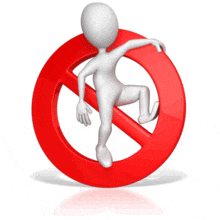 [Speaker Notes: There are a few key things you should avoid when interviewing alleged juvenile victims of sexual abuse or harassment.  Interviewing Ask: Are there other things you can think of that might hinder                Interviewing DO NOT • Use bathroom breaks or drinks as reinforcements for cooperation • Suggest feelings/responses to the youth • Make promises NATIONAL PREA RESOURCE CENTER 10 • First of all, consider not wearing your uniform. This will make you seem less associated with the agency and the facility at which they were abused or harassed.  • Similarly, don’t wear a gun or have a gun visible. This will only serve to make the youth more anxious. • Don’t use bathroom breaks or drinks as leverage to enhance cooperation.  • Do not touch the youth, stare at the youth, or otherwise invade his/her personal space. Additionally, try to avoid standing over the youth. This holds true for all alleged victims of sexual abuse or harassment.]
Interviewing
DO NOT 

• Use bathroom breaks or drinks as reinforcements for cooperation 

• Suggest feelings/responses to the youth

• Make promises
[Speaker Notes: Do not suggest feelings or responses to the youth by saying things like, “I know how hard that must have been for you” or “I bet that made you feel pretty bad, right?” You may be interpreting the situation differently than they did, and they may incorporate your projection into their narrative and into their understanding of the event.  • As with adults, control your reactions. Do not express surprise, disgust, disbelief, or other strong emotions in response to what they are saying. These reactions may enhance their shame and embarrassment and serve to inhibit their cooperation with the interview.  • Don’t make promises like “You’ll never have to talk about this again” during the interview. They will damage  Interviewing                Ask: Are there other things you can think of that might hinder an interview with a youth?    Interviewing AVOID • Encouragement directly linked to talking about the abuse • Asking why youth behaved in a certain way • Correcting youth's behavior during the interview unless necessary • When necessary, explain correction NATIONAL PREA RESOURCE CENTER Interviewing • Acknowledge youth if  he/she becomes upset,  embarrassed, or scared • Avoid extensive comments  about feelings NATIONAL PREA RESOURCE CENTER 11 your rapport with the youth for future interviews.]
Interviewing
AVOID 
• Encouragement directly linked to talking about the abuse 

• Asking why youth behaved in a certain way 

• Correcting youth's behavior during the interview unless necessary 
	• When necessary, explain correction
[Speaker Notes: Don’t express encouragement that is directly linked to discussing the abuse. Supportive comments should be clearly unrelated to the discussion of the abuse.  • Don’t ask why a youth behaved in a certain way. This may imply some element of responsibility or blame for the abuse or harassment that allegedly occurred.  • Avoid correcting the youth’s behavior during the interview. It will damage your rapport and may make the youth more reluctant to talk. If you do correct the youth’s behavior, be sure to explain why it matters. For example, if the youth is pacing or fidgeting with the table in a way that makes it hard for you to hear them, explain that when you ask them to stop.]
Interviewing
Acknowledge youth if  he/she becomes upset,  embarrassed, or scared

 Avoid extensive comments  about feelings
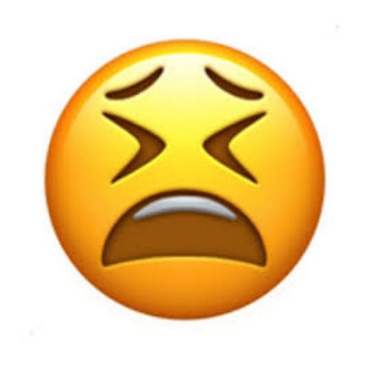 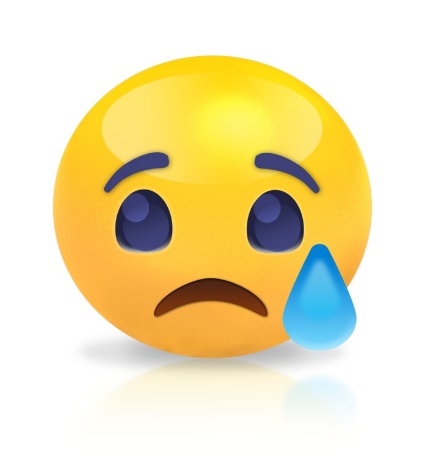 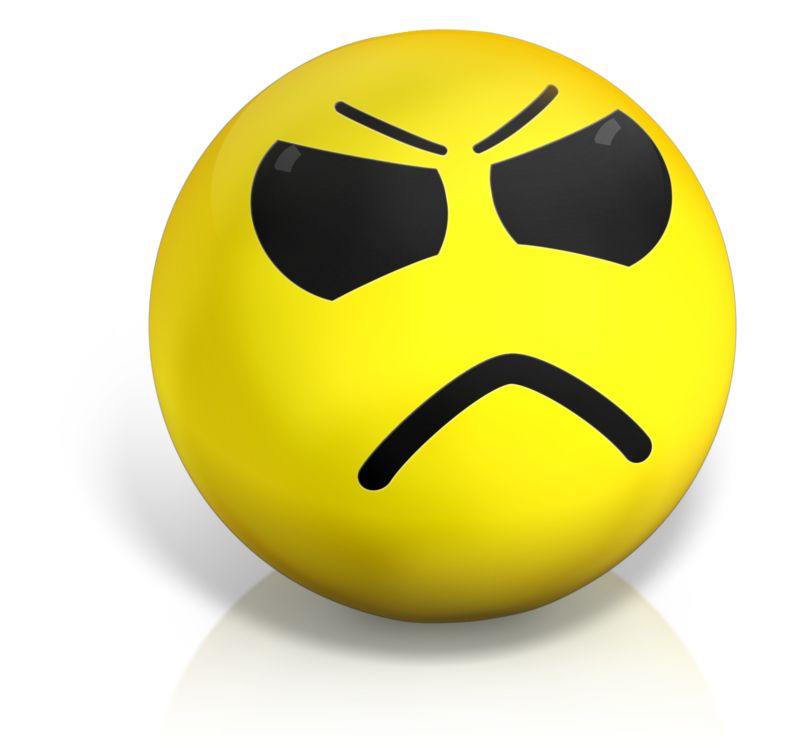 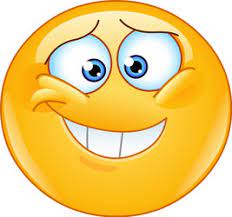 Forensic Interview
Phased Approach 
• Each step has a purpose 
	• Environment 
	• Roles 
	• Instructions 
	• Empowerment 

• Minimize suggestively
 	• Free Narrative 
	• Follow-up/Clarification
[Speaker Notes: Most protocols for interviewing juveniles recommend discrete phases, each with a unique goal. Overall, interviewers are encouraged to focus on three main goals:  1) Ensure the youth is fully informed as to who you are, why you’re talking to them, and the rules of the interview 2) Build rapport with the youth to facilitate cooperation and communication from the youth 3) Ensure all information gained during the interview comes from the youth in their own words to minimize miscommunication or inaccurate conclusions resulting from assumptions made by the interviewer.]
Forensic Interview
Phased Approach 
• Preparation 
• Introduction and Rapport Building
• Ground Rules 
• Practice Interview 
• Free Narrative-Topic Introduction 
• Question/Clarification (follow-up)
• Closure
[Speaker Notes: There are seven or eight phases to a forensic interview. They are: • Preparation • Introduction and Rapport Building • Ground Rules • Practice Interview • Free Narrative-Topic Introduction • Question/Clarification (follow-up) • Closure The practice interview phase is typically only necessary with younger children.   These phases are specified with the expectation that the interviewer will operate within the structure to address the necessary topics in whatever order they deem to be most appropriate. Additionally, investigators should feel free to vary the phases to accommodate the youth’s age, developmental level, and actions during the interview. If, for example, a youth begins discussing the allegation without prompting, the investigator should not feel the need to interrupt so as to stay within the structured phases of the interview.   Phase 3: Ground Rules can be moved earlier in the interview structure if the investigator believes that would be helpful. The younger the child, however, the more likely it is that the ground rules will need to be reviewed again or placed later in the structure to ensure they are not forgotten.]
Interview Phases
Phase 1: Preparation
• Gather background information 
• Name, age, sex, relevant developmental or cultural considerations 
• Interests or hobbies 
• Relevant medical treatments or conditions 
• Events related to the allegation 
• Content of recent sex education or abuse prevention programs 
• Any information on what the youth calls various body parts 
• Nature of allegation and circumstances • Possible misunderstanding 
• Possible motives for false allegations 

• Consider whether to use physical evidence (if applicable)
[Speaker Notes: Phase 1 of the process is preparation.  • As with adult interviews, gather as much background information as possible in advance of the interview.  • Ensure you know basic information, including developmental considerations, cultural considerations, any relevant medical treatments, and any information you can get regarding the allegation and the context for the allegation.  • Additionally, any information you can gather that might be helpful in building rapport, such as interests or hobbies, may come in handy.   Also use this phase to determine whether or not to use any physical evidence you may have as a discussion topic in the interview. This may include  • Photographs  • Videos • Any items that may have been involved in the alleged incident.   The age of the child may play a role in your decision – using physical evidence as a basis for questions may work well with  Interview Phases                                Ask: Phase 1: Preparation Cultural Considerations • If youth is from a different culture, do some research in advance of the interview • Some cultures • discourage youth from looking authority figures in the eye • discourage correcting or contradicting an adult. • Youth from these cultures may be more likely to answer multiple choice or yes-no questions. even when they are uncertain NATIONAL PREA RESOURCE CENTER 15 younger children. For instance, ask him/her to tell you about a photograph rather than asking a question concerning the allegation itself.]
Phase 1: Preparation
Cultural Considerations 
• If youth is from a different culture, do some research in advance of the interview 
• Some cultures 
    	• discourage youth from looking 	authority figures in the eye 
	• discourage correcting or contradicting 	an adult. 
• Youth from these cultures may be more likely to answer multiple choice or yes-no questions. even when they are uncertain
[Speaker Notes: Different cultures dictate different norms for conversations between youth and adults and for conversations between people of different or the same genders.  • Take some time to find out whether the youth comes from a culture that is different from your own. If so, do some research to see if any aspects of their culture may impact the interview.  • Remember that all of the youth with whom you talk are likely to be afraid – both of the investigation process and of possible retaliation from youth and staff in the facility. They are also likely to be extremely embarrassed and uncomfortable discussing the alleged abuse or harassment with you.]
Phase 1: Preparation
Developmental Considerations 
Children vary in... 
• cognitive ability 	 • attention spans,	
• language 			 • social skills and 
• memory 			 • emotional maturity


It's essential for the interviewer to understand the different stages of child development and develop an appropriate interview environment, activities, and questions accordingly.
[Speaker Notes: When interviewing juveniles, it’s important to be aware of their level of development. This will impact everything from their communication skills and attention spans to their memory.  • Talk to the staff and medical practitioners who have been working with the youth to ensure you schedule an interview that is an appropriate length and during an appropriate time of day.  • Ensure you have some discussions with appropriate staff around the youth’s language levels. Consider making use of an anatomically correct doll or drawing to enhance accuracy of communication.]
Adolescent Development
Age 12: Declaration of Independence

• Adolescent bounces between childhood and adulthood, being 
• irresponsible and responsible, 
• testing parental authority and then depending on it. 

• Focused on social life, friends, and school.
• May be preoccupied with own attractiveness, continue friendships with same sex 
• Learning to respect the rights and needs of others.
[Speaker Notes: The age of the youth will impact their development and their behavior during the investigative process. Twelve-year-old youth are typically just beginning to test the idea of adulthood and independence. Generally, youth will be very preoccupied  Adolescent Development with their peers; keeping the interview and the purpose of it confidential is key.]
Adolescent Development
Age 14: The Age of Rapid Change 
The five “I’s" 

• Impulsive 

• Intense 

• Idealistic 

• Immediate
 
• Indestructible
[Speaker Notes: Fourteen-year-olds are often associated with the five I’s and the five M’s. The five I’s are  • Impulsive • Intense • Idealistic • Immediate • Indestructible A victim of sexual abuse’s sense of indestructibility will have been severely damaged.]
Adolescent Development
Age 14: The Age of Rapid Change 

The six "M's": 

• Moody 

• Messy 

• Monosyllabic 

• "Mouthy" 

• Money-oriented
[Speaker Notes: How many of you have teenagers? Does this sound familiar? Any other things you might suggest?]
Adolescent Development
Age 14: The Age of Rapid Change
• Development of parental conflicts as 
	• the peer group begins to serve as the  	adolescent's reference for their 	standards of behavior. 
• the maturing teen struggles against being  treated like a child
[Speaker Notes: As with all adolescents and teenagers, avoid condescending to the victim or treating him/her in a way that could be interpreted as treating them “like a child.”]
Adolescent Development
Age 16: Friends, Clothes, Music, More! 
• "Who am I?" 
	• Questions about identity 
	• Development of values, beliefs, clearer 	sense of self 
• Continued struggle around independence 
	• Testing of rules 
	• Questioning of authority. 
	• May become extremely opinionated and 	  challenging
[Speaker Notes: Sixteen-year-old victims of sexual abuse may be particularly challenging as they struggle to form their own identity while dealing with the trauma of the abuse.]
Adolescent Development
Age 16: Friends, Clothes, Music, More!
Risk: Depression
• Feelings of sadness and depression should not be dismissed as "normal" moodiness during this period.
• Situational losses can lead to depression and  even suicide.
• A 2009 national survey found that during the 12  months before the survey:
	• 17.4% of female and 10.5% of male high  school 	students considered suicide 
	• 8.1% of female and 4.6% of male high   school 	students attempted suicide
[Speaker Notes: Stay attuned to the mood of the youth with whom you interact. Don’t dismiss signs of depression; youth at this age may be at risk of suicide. Even situational losses such as the death of a pet, problems with girlfriends or boyfriends, school failure, and parental disappointment can have a substantial impact on the youth.]
Phase 1: Preparation
Limited Language Ability 
Use vocabulary and sentences that are at the         individual’s level of cognitive and language development

Ask one question at a time; avoid lengthy, complex, multiple-part questions 

Speak slowly and allow sufficient wait time 

Consider the use of anatomically correct dolls
[Speaker Notes: In advance of the interview, and as you build rapport, determine the level of the youth’s language ability. Ensure that you use vocabulary and sentence constructions that they understand so as to avoid confusion or anxiety.  • Ask one question at a time, and let the youth answer before continuing to another question. Otherwise, the youth may only answer parts of your questions in an attempt to answer all of them.  • Speak slowly, and allow the youth time to think before answering a question. Try to avoid repeating a question unless asked to do so.]
Phase 1: Preparation
Developmental Considerations 
• Each child will have a different attention span and a different way he/she communicates 

• No matter how tough or street savvy your youth may be, they are still kids
[Speaker Notes: Pay attention to the way your interviewee is communicating and try to accommodate that as much as possible. Additionally, prepare in advance by determining the youth’s typical attention span and designing the interview to have breaks appropriately. Medication can sometimes impact this, so talk to medical staff. Medication may also impact the best time of day for the interview if the medication impacts concentration or alertness immediately after it is taken or when it is wearing off.]
Phase 1: Preparation
Profile: Developmentally Disabled
• Short attention span 
• Allow person to use their own 
words 
• Do not ask leading questions 
• Use concrete ideas (who, what, when, where, how) 
• Beware of vocabulary 
(anatomically correct dolls)
• wants to please people in authority
• Relies on authority figures for   
   the solution 
• Watches clues from 
   interviewer; wants to be friends; 
   wants to please 
• Real memory gaps 
• Quick to take the blame
[Speaker Notes: Developmentally disabled youth can be difficult to interview because these are youth who want to please you. Therefore, they will often tell you what they think you want to hear. Don’t ask leading questions like “Did you see…?” It’s important that you ask them open-ended questions to avoid putting words in their mouths.]
Interview Phases
Phase 1: Preparation 
Generate alternate hypotheses and hypothesis-seeking questions  
Prepare— 
	- Questions to test alternative 	hypotheses  about how allegations 	arose 
	- Questions to test alternative 		   interpretations  of details stated in 	   allegation
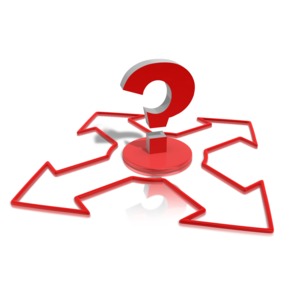 [Speaker Notes: Prepare the topics you want to discuss and specific questions you want to ask in advance. An investigator should enter an interview with a variety of potential hypotheses about how the allegation arose and details stated in the allegation. Prepare questions to test your hypotheses – whether there could have been a misunderstanding or miscommunication in a sexual harassment case, for example.]
Interview Phases
Phase 1: Preparation

      Number of Interviewers  
• One interviewer may increase rapport

• If more than one, seat other out of line of sight

• Second in  supporting role
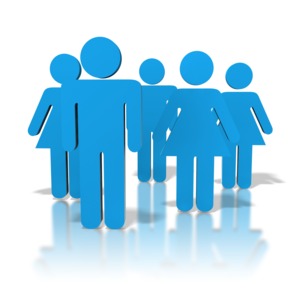 [Speaker Notes: If you have a say in the number of people in the room, consider the pros and cons of the single-interviewer vs. team approach.  • It is often easier to build rapport one-on-one, and it may be easier for a youth to discuss sensitive issues if there are fewer people in the room.  • Team interviewing may reduce the need for multiple interviews by covering more topics.]
Interview Phases
Phase 1: Preparation

Recording 
• Video Recording 
	• Position the camera so everyone in 	the room can be seen/heard 
	• If not recording, ensure accurate 	documentation—exact words spoken
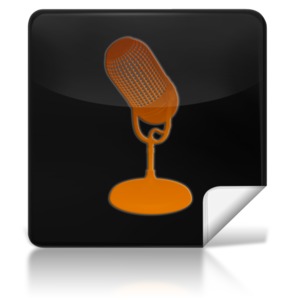 [Speaker Notes: Consider recording the interview to ensure that any findings from the interview have support. If recording the interview is an option, research your state laws to ensure your recording follows the necessary procedures. Everyone in the room should be positioned so they are clearly visible and audible to the camera.]
Interview Phases
Phase 1: Preparation
	
	Physical Setting
	 •  Relaxing, uncluttered, neutral environment
	 • Do not imply the youth is in trouble
	 • DO NOT put a barrier between you and the 
	    interviewee
	 • If setting is not neutral, explain
	 • Away from traffic, noise, and disruptions
	 • Turn off cell phone
[Speaker Notes: When you set up the interview, ensure that it is made clear to the youth that they are not in trouble. Select a neutral, private location that the juvenile will not associate with his or her alleged abuse. Make an effort to select a location that is away from visual or audio distractions. Select a room that is as uncluttered as possible. Younger children are typically more cooperative in a smaller space without extra furniture. Turn off your cell phone and all other electronics that may disrupt the interview.]
Interview Phases
Phase 1: Preparation 
Physical Setting
	• Interview room should be 	prepared in advance of the 	interview


	• Ensure interview does not 	interfere with the youth’s mela 	and that the youth has had a 	recent opportunity to use the 	restroom
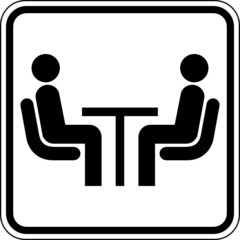 [Speaker Notes: Set up the room in advance of the interview to create a relaxing space, without physical barriers positioned between you and the youth. Remove any distracting materials from the room and set up any recording equipment in advance as well.]
Interview Phases
Phase 2: Introduction and Rapport 
Introduce yourself and explain your job

Tell youth about recording (if applicable)

Appear relaxed, friendly, and interested

Familiarize yourself with Youth’s verbal skills and cognitive maturity

Build rapport through open-ended questions
[Speaker Notes: At the beginning of the interview, introduce yourself and explain your job.  • The youth may not know the purpose of the interview, so provide an explanation to address any anxiety up front.  • If you are recording the interview, be sure to let the youth know. Don’t stop the youth from inspecting the recording equipment if he/she would like.]
Interview Phases
Phase 3: Establish the Ground Rules
Don’t guess at answers

Ask youth to tell you if they don’t understand something

Give youth permission to correct you if you make a mistake

Tell the truth
[Speaker Notes: Either before or after building rapport, establish ground rules for the interview. There are four main ground rules:  1. Tell the youth not to guess at answers. If they don’t know the answer to your question, they shouldn’t  Interview Phases  27 answer the question. If you ask the youth what time a staff member entered the unit, and he/she doesn’t know, the youth shouldn’t try to estimate a time. The youth should instead provide the information they are sure of, and let the investigator find out the rest.]
Interview Phases
Phase 4: Conduct a Practice Interview
Only when interviewing younger youth

Four general principles

Invite youth to be informative with comments

Encourage youth to talk with head nods and active listening

Reinforce ground rules
[Speaker Notes: This phase can be useful when interviewing younger children who may have little to say about one-time events. Select a regular event that occurred recently or around the time of the abuse. Ask the child to provide a general description of the event.]
Interview Phases
Phase 5: Elicit a Free Narrative
Raising the Topic

Start with the least suggestive prompt that avoids mention of abuse or particular individuals

If this doesn't work, be more specific—but avoid mentioning specific behavior or projecting adult interpretation onto the allegation
[Speaker Notes: The most common interviewer error is skipping this phase to go directly to specific questions. Instead, prolong the narrative phase with numerous, open-ended questions such as “And then what happened?” or “Tell me more about [that event]” and save any specific clarification questions for later in the interview. The interviewer should be actively listening throughout to provide encouragement to the youth to continue speaking. If the youth becomes non-responsive, address it but don’t spend too much time on it. Instead, just state your observation: “You’ve stopped talking” or repeat the youth’s last  Interview Phases         Interview Phases Phase 5: Elicit a Free Narrative • Ask youth to provide a narrative description of the event- Research shows children's responses to open ended prompts are longer and more detailed than responses to focused questions- Don't feel the need to prompt—silence is a powerful tool- If youth becomes upset, acknowledge behavior and address but avoid extensive comment- Don't interrupt to ask questions—revisit the question later in the interview national PREA RESOURCE CENTER 29 statement. However, before prompting the youth, consider simply sitting in silence for a while – silence can be a powerful tool.]
Interview Phases
Phase 5: Elicit a Free Narrative
Ask youth to provide a narrative description of the event
	- Research shows children's responses to 	open-ended prompts are longer and more 	detailed than responses to focused questions
	- Don't feel the need to prompt—silence is a 	powerful tool
	- Don't interrupt to ask questions—revisit the 	question later in the interview
[Speaker Notes: For slightly older youth, skip directly to eliciting a free narrative. Ask the youth to provide a narrative description of the alleged event. Answers to open-ended questions tend to be longer, more detailed, and more accurate than answers to focused questions. If the youth does not respond well to open-ended questions around the allegation, be more specific. But don’t ask any leading questions that may project a specific interpretation of the event.]
Interview Phases
Phase 5: Elicit a Free Narrative
Ask youth to repeat comment if you have trouble hearing them
	 •  Do not try to guess 	what they said
 • Be tolerant of pauses in the conversation
	 • Appropriate to look 	away to give youth time 	to continue
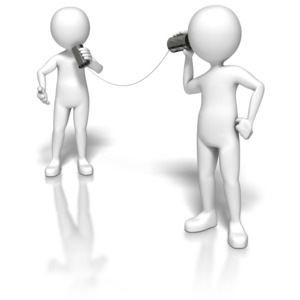 [Speaker Notes: Ask for clarification if you don’t understand or don’t clearly hear something the youth said. Victims and witnesses will use slang to describe body parts and genitalia. If someone uses a term that you are not familiar with, ask them what it is. Don’t assume you know what they’re talking about.]
Interview Phases
Phase 6: Question and Clarify
• Avoid jumping between topics 
• Clarifying 
	 •  Description of events 
	 •  Identity of perpetrators 
	 • Whether allegations involve single or multiple events 	 •  Presence and identities of witnesses 
	 •  Whether similar events have happened to other 	youth 	
	 •  Whether the youth told anyone about the event(s) 
	 •  The time frame and location/venue PREA 
	 •  Alternative explanations for the allegations
[Speaker Notes: Once the free narrative portion of the interview has been  Interview Phases  Interview Phases Phase 6: Question and Clarify • Avoid leading questions • Be sure that the statements made are unambiguous • If youth refers to a person, ensure to clarify exactly who they are talking about • If youth uses slang to refer to a body part, be sure to clarify • Ask questions like "Is there anything else" or "Did I forget anything" before moving to a different topic            31 completed to your satisfaction, ask the clarifying questions that you jotted down during earlier portions of the interview. You will want to ensure you have  • A clear, chronological description of events  • As much information as you can gather regarding the identity of perpetrators and possible witnesses  • Any information the youth may have about similar events involving other juveniles • Who the alleged victim told about the event • Any alternative explanations there may be for the allegations.  Don’t jump between topics – try to maintain the flow of the conversation while discussing these topics.]
Interview Phases
Phase 6: Question and Clarify
• Avoid leading questions 

• Be sure that the statements made are unambiguous 

• If youth refers to a person, ensure to clarify exactly who they are talking about 

• If youth uses slang to refer to a body part, be sure to clarify 

• Ask questions like "Is there anything else" or "Did I forget anything" before moving to a different topic
[Speaker Notes: Be careful with the types of questions you ask. Don’t lead the youth to a certain answer – this could delegitimize the interview.]
Interview Phases
Phase 7: Close the Interview
• Ask if the youth has any questions 

• Avoid making promises 

• Chat about neutral topics for a while in order to  end on a relaxed note 

• Thank the youth for coming—but avoid thanking  the youth for disclosing abuse
[Speaker Notes: If there are other interviewers in the room, give them the opportunity to ask any questions before you close the interview. Finally, ask the youth if there were any other questions you should have asked.   There are two purposes to this phase of interviewing.  1) First, make sure you have answered all the questions the youth may have about the interview and about the investigations process. Avoid making any promises to the youth. For example, don’t promise that the youth won’t have to talk about the abuse again.  2) Second, spend a few minutes talking about something neutral before ending the interview. Follow-up on something the youth said during the rapport building. For example, ask the youth what they will be doing that afternoon/evening and spend a few minutes talking about that particular activity. Finally, thank the youth for participating in the interview.]
Interviewing
Common Behavior
Expect the following behavior during an interview: 
• crying, 
• fidgeting, 
• becoming hyperactive, 
• becoming angry, 
• attempts to escape by changing the topic or 
  going to the bathroom, 
  withdrawal, 
• become aggressive, or 
• use avoidance or distracting tactics.
[Speaker Notes: It is likely that youth will find the interview an uncomfortable experience. In our society, we do not discuss sexual experiences with high levels of detail with our friends; we are asking a juvenile to discuss what may have been a humiliating and terrifying experience with a stranger. Expect the youth to demonstrate that by withdrawing, becoming angry, crying, fidgeting, or using some avoidance tactics.]
Interviewing
Common Behavior
Be aware what a youth is going through during  these sorts of interviews. 
Guilt, self-blame, betrayal 

	Choose your language carefully. Are you 	using language that will enhance feelings of 	shame? "Couldn't you have stopped the 	abuse?“ "Why did you let it go this far?"
[Speaker Notes: Avoid any comments or questions that may imply responsibility on the youth’s part. Even if the youth is an  Interviewing   Final Thoughts on Youth Be aware of teens' perception of the interviewer. • Peer relationships are their first priority • Watch for non-verbal communication.- Adolescents are not typically concrete thinkers- The inability to communicate does not = lie. • Be aware of prior victimizations. • Juveniles have little knowledge of their rights. • Intimacy and sexuality is a major part of the development. NATIONAL PREA RESOURCE CENTER 34 uncooperative victim or witness, remember that they may have feelings of guilt, self-blame, and betrayal.   Can you think of any other examples of language or questions that should not be used?]
Final Thoughts on Youth
Be aware of teens’ perception of the interviewer.

• Peer relationships are their first priority 

• Watch for non-verbal communication.
       -Adolescents are not typically concrete thinkers
       - The inability to communicate does not = lie.
• Be aware of prior victimizations. 

• Juveniles have little knowledge of their rights. 

• Intimacy and sexuality is a major part of the development.
[Speaker Notes: Finally, don’t forget that the person you are talking to is a juvenile – an adolescent or a teenager. This will influence how they see you, and how they will feel about talking about other juveniles in the facility.  • You probably don’t understand the dynamics of their relationships with their peers or with their alleged abusers, but you can understand that their peer relationships will probably be their first priority.  • Remember that adolescents and teenagers are not likely to be very detail-oriented. Pay attention to their non-verbal communication. Remember that omitted details that you feel are important may not seem important by them. Don’t assume that inconsistencies are always signs of lies.]
Questions?
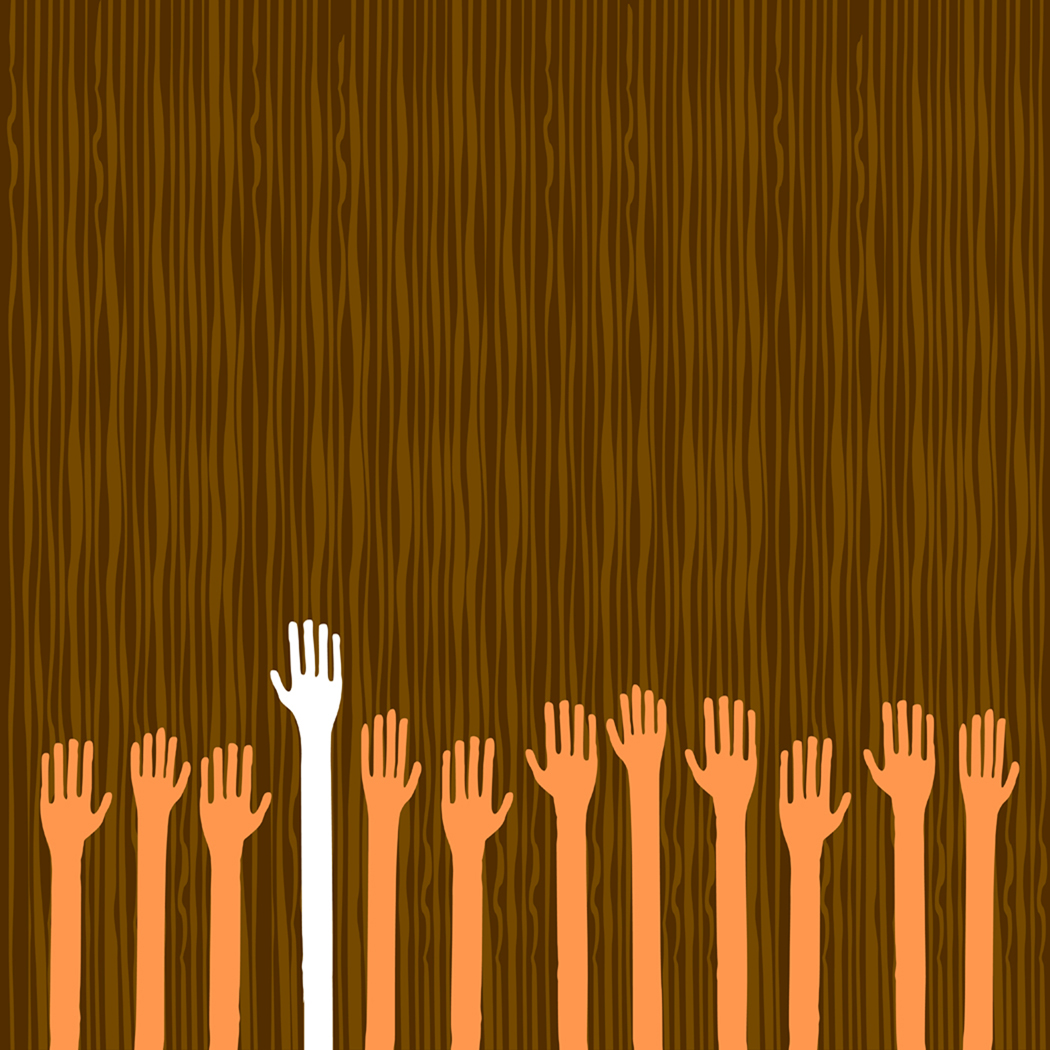